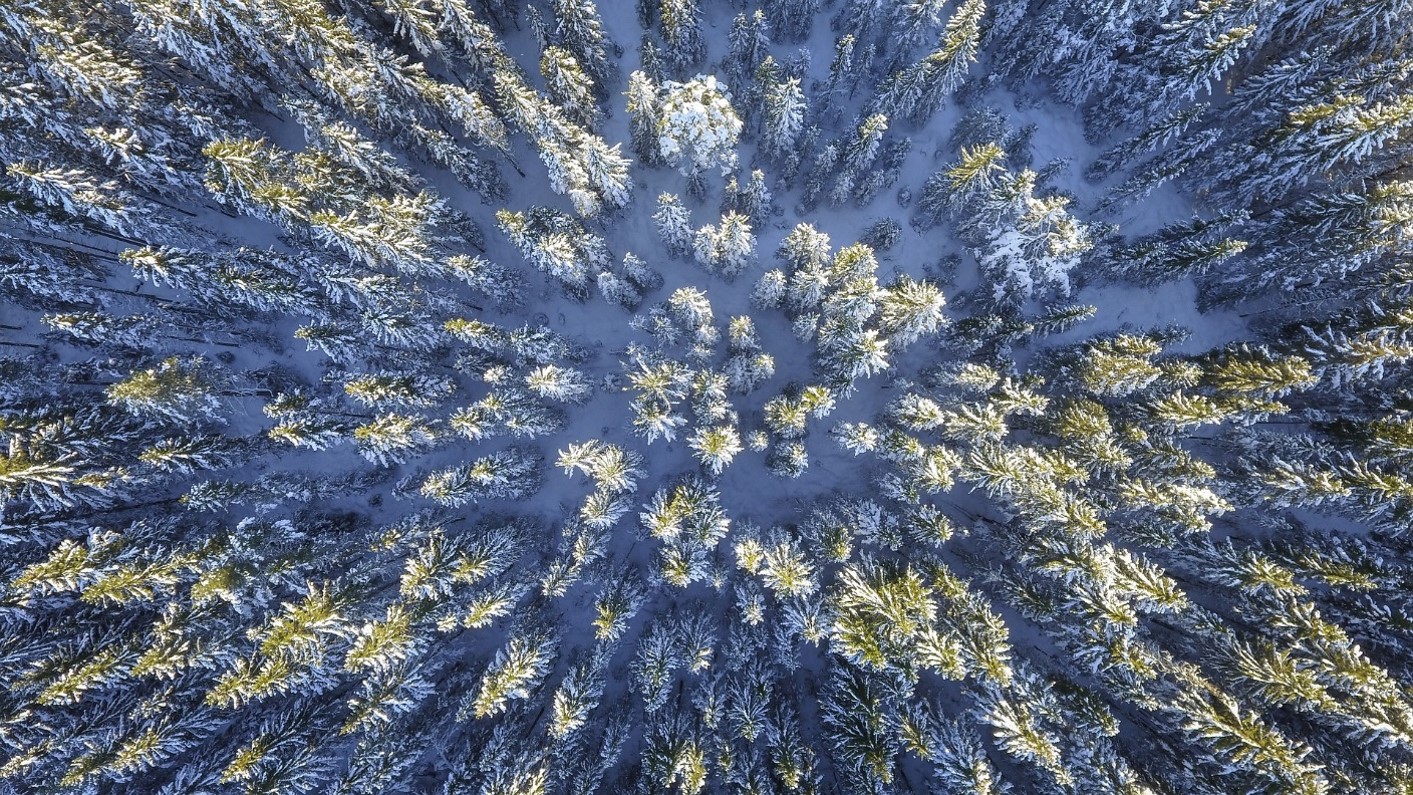 杂志风大气商务模板
The Small Firms Service holds an enormous amount of information on any business problem. A special voluntary course in Commercial French .
好客模板 · 出品
CONTENTS
Business negotiation may not necessarily be a zero game in which 
one loses if the other wins; we should strive for a win-win result. In today's global e-business environment, businesses need to support customers.
PROJECT BRIEF
PROJECT BRIEF
PROJECT BRIEF
Business negotiation may not necessarily be a zero game
Business negotiation may not necessarily be a zero game
Business negotiation may not necessarily be a zero game
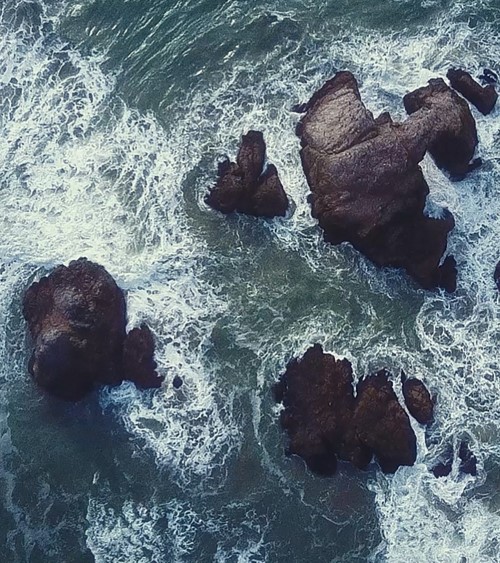 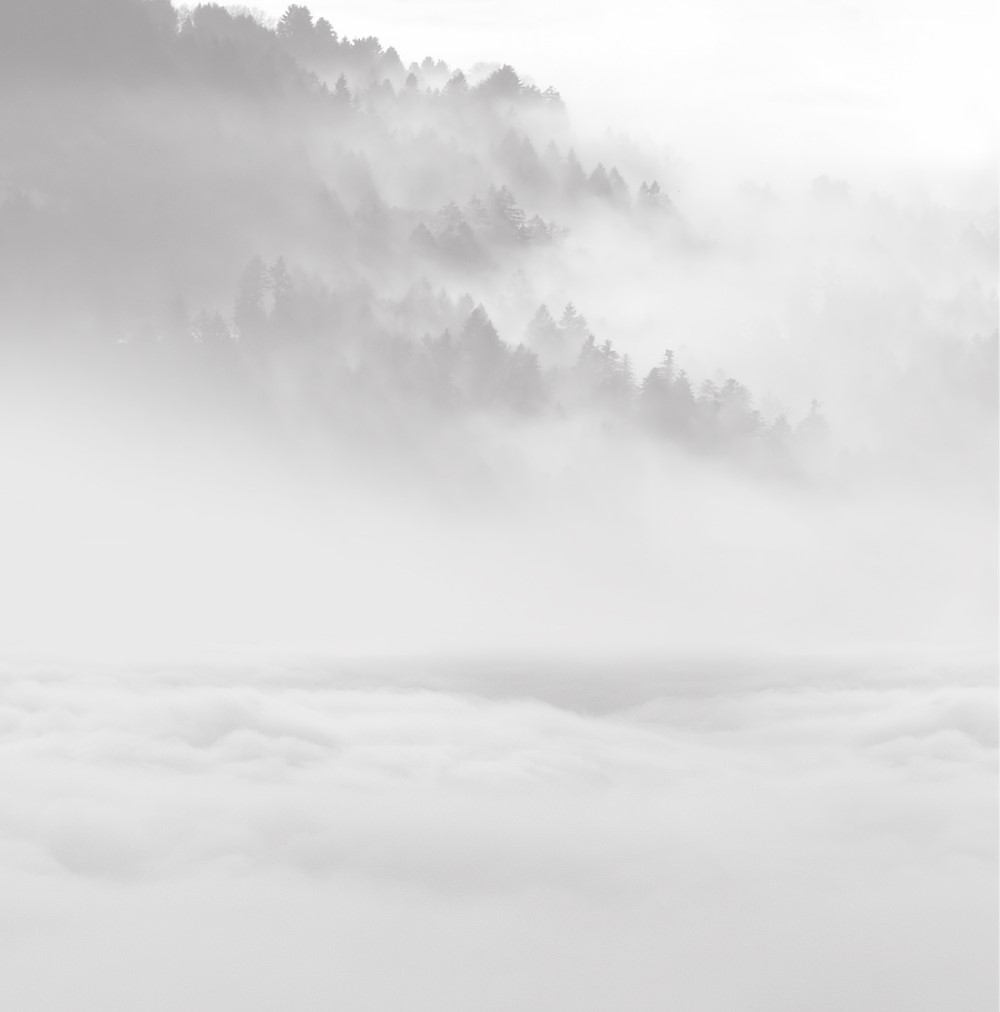 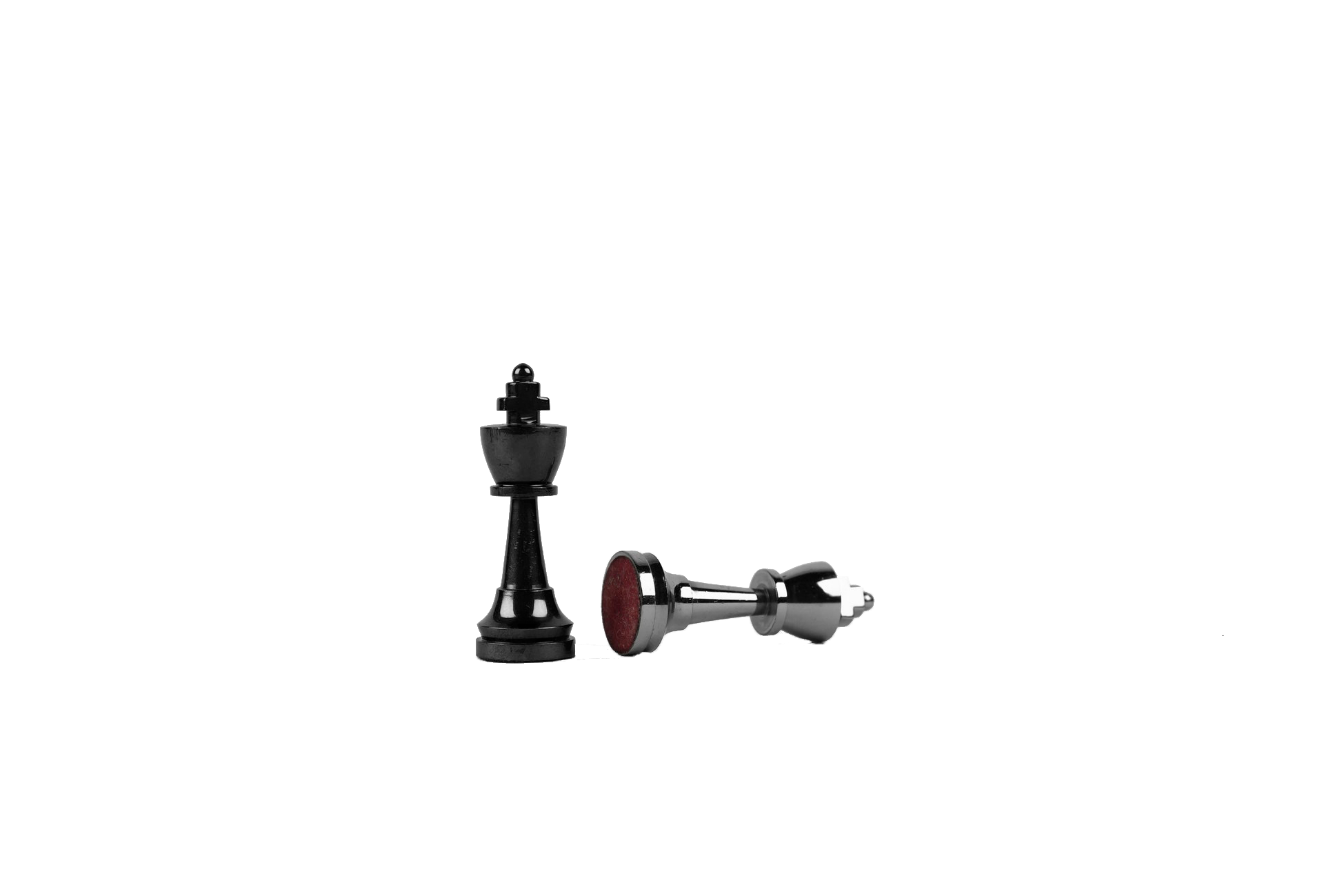 PROJECT
PROJECT BRIEF
A preview can be found 
in the most recent issue offortune.
About The Program
THE SOFTWARE COMPANY
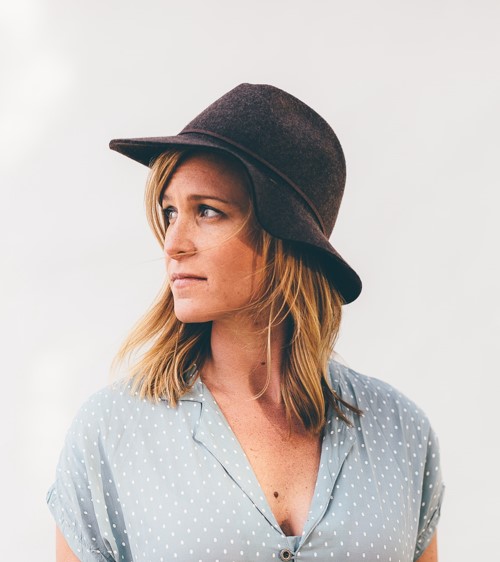 The computer software company 
has been working with the agency on a system called project profile.
THE SOFTWARE COMPANY
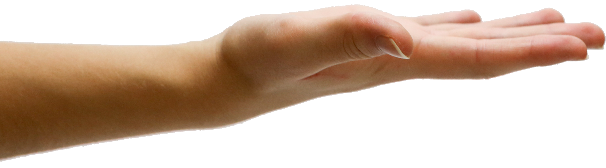 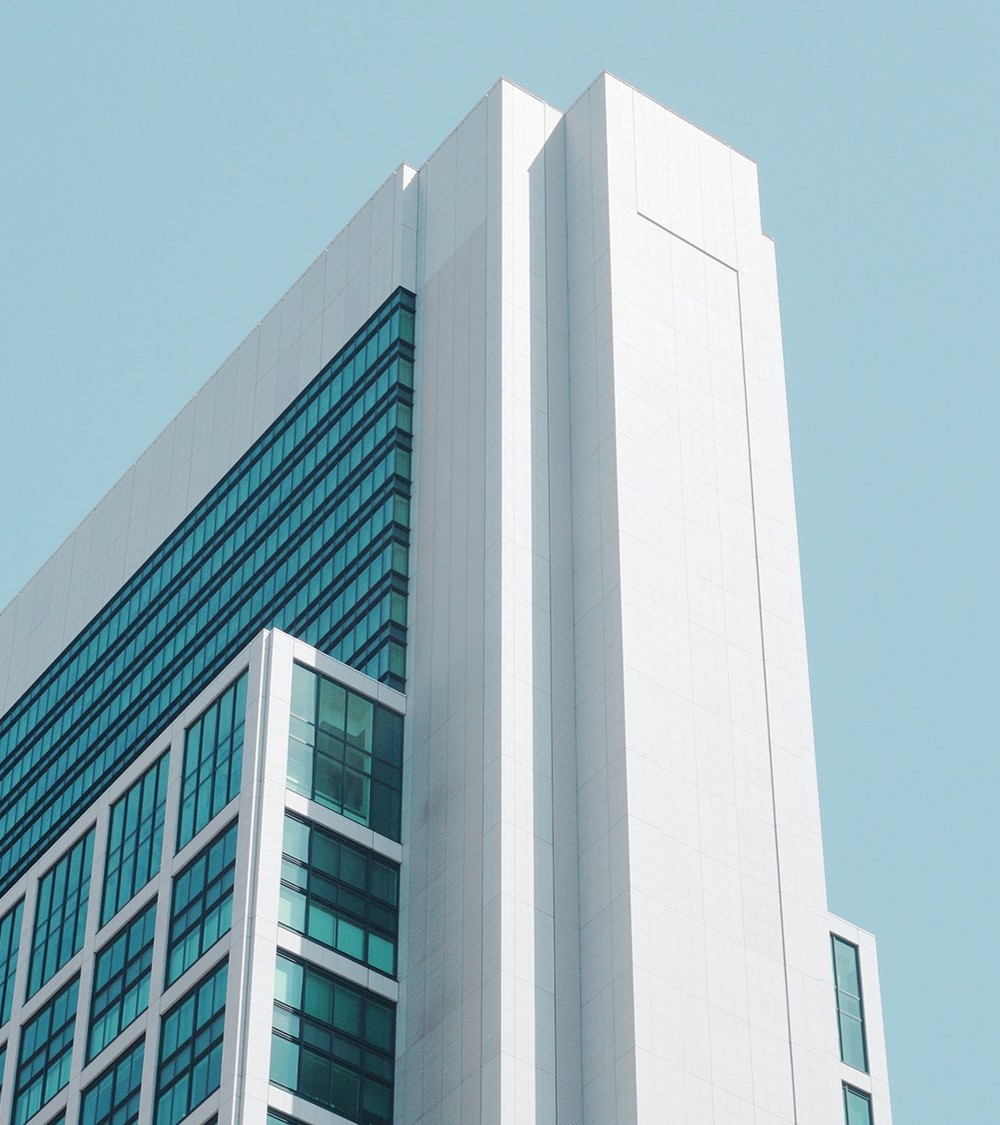 PROJECT BRIEF
Working with the agency on a system profile.
Business negotiation may not necessarily be a zero game in which one loses if the other wins; we should strive for a win-win result. In today's global e-business environment, businesses need to support customers.
Be A Zero Game
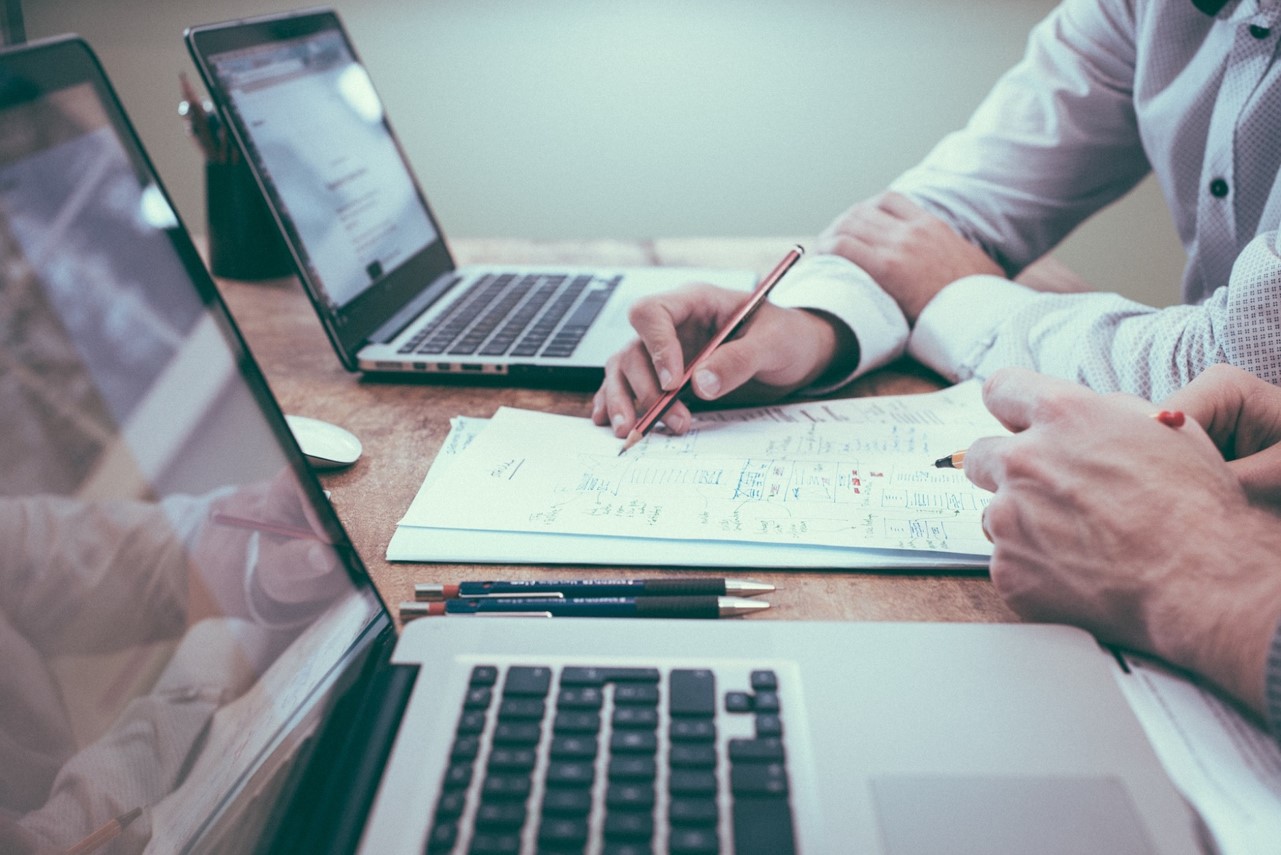 Project Brief
BUSINESS
Parcel
Business negotiation may not necessarily be a zero game in which one loses if the other wins; we should strive for a win-win result. In today's global e-business environment, businesses need to support customers.
好客模板 · 出品
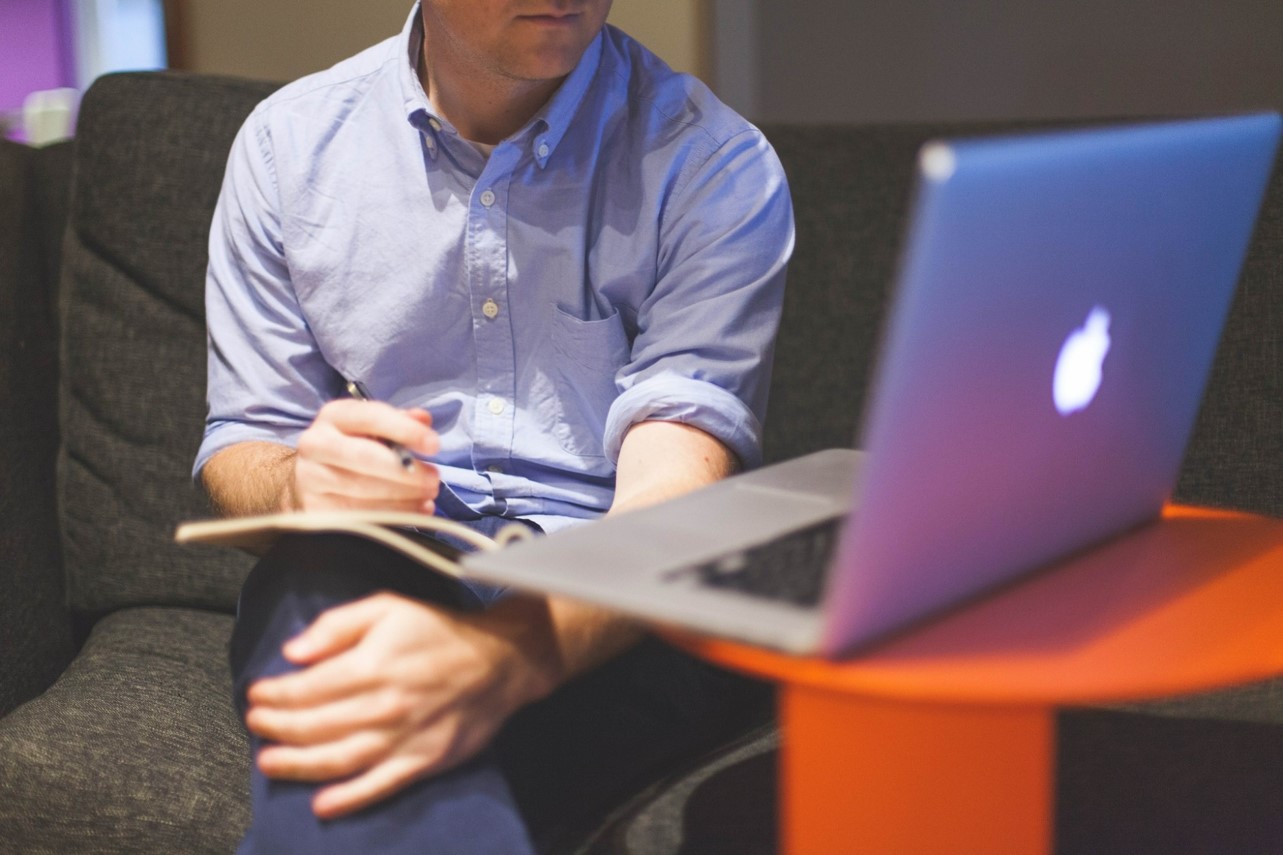 Creating Technology
BUSINESS
Products
Business negotiation may not necessarily be a zero game in which one loses if the other wins; we should strive for a win-win result. In today's global e-business environment.
好客模板 · 出品
About The Program
Business negotiation may not necessarily be a zero game in which 
one loses if the other wins;
PROGRAM
PROGRAM
PROGRAM
PROGRAM
$23/ Kilogram
$42/ Kilogram
$51/ Kilogram
$11/ Kilogram
Business may not necessarily be a zero;
Business may not necessarily be a zero;
Business may not necessarily be a zero;
Business may not necessarily be a zero;
✔ Business
✔ Business
✔ Business
✔ Business
✔ The Program
✔ The Program
✔ The Program
✔ The Program
✔ Luggage
✔ luggage
✔ Peaches
ABOUT US
Business negotiation may not necessarily be a zero game in which 
one loses if the other wins;
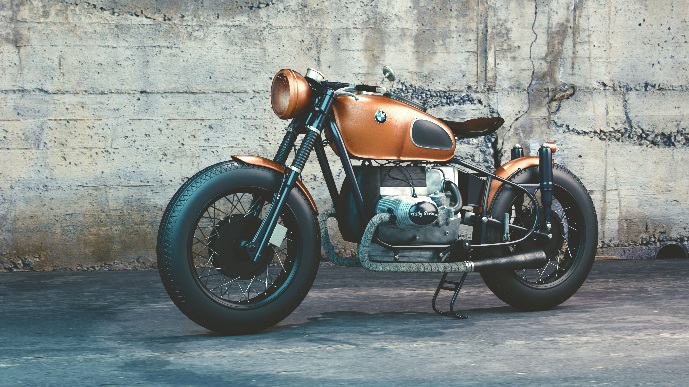 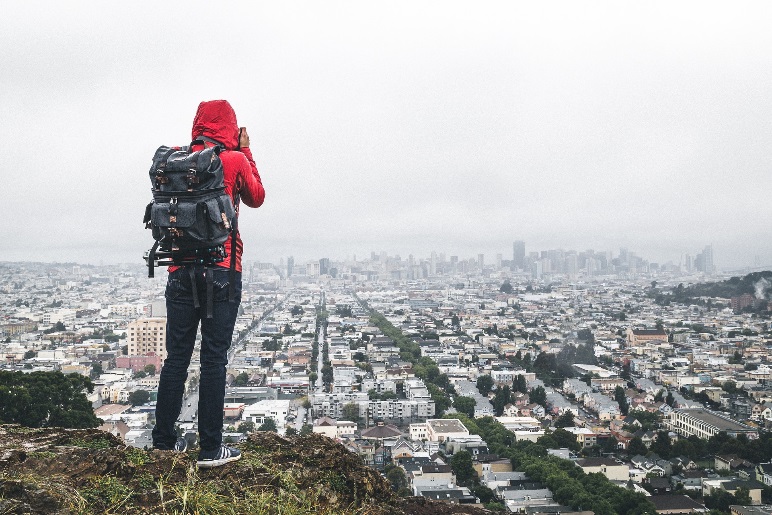 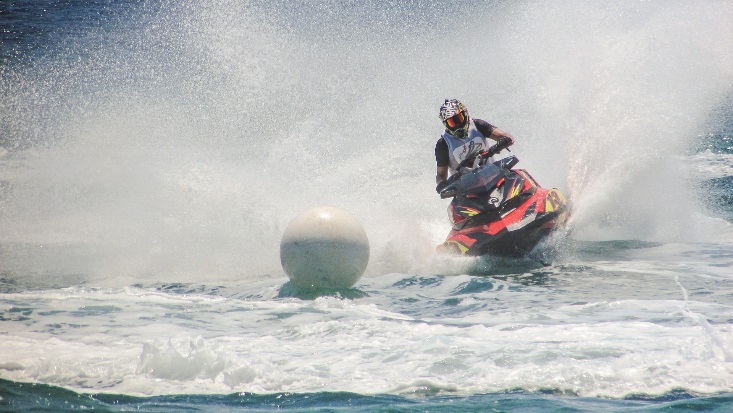 ABOUT US
Business negotiation may not necessarily be a zero game in which one loses if the other wins;
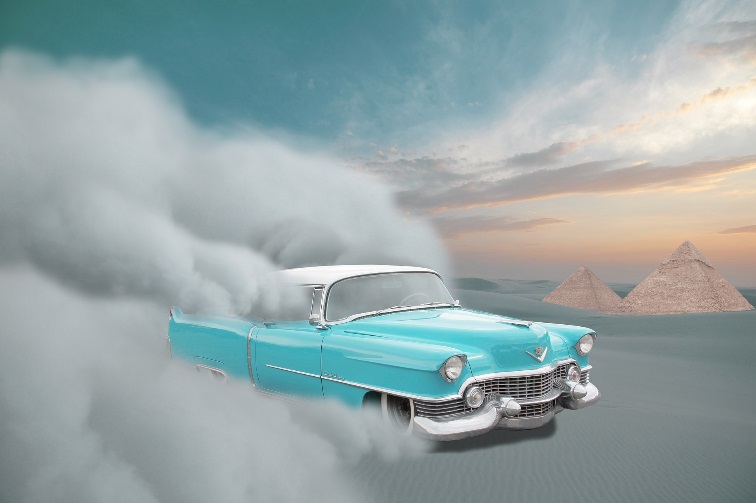 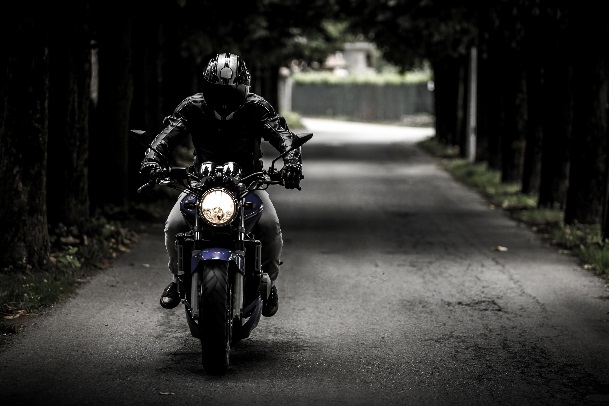 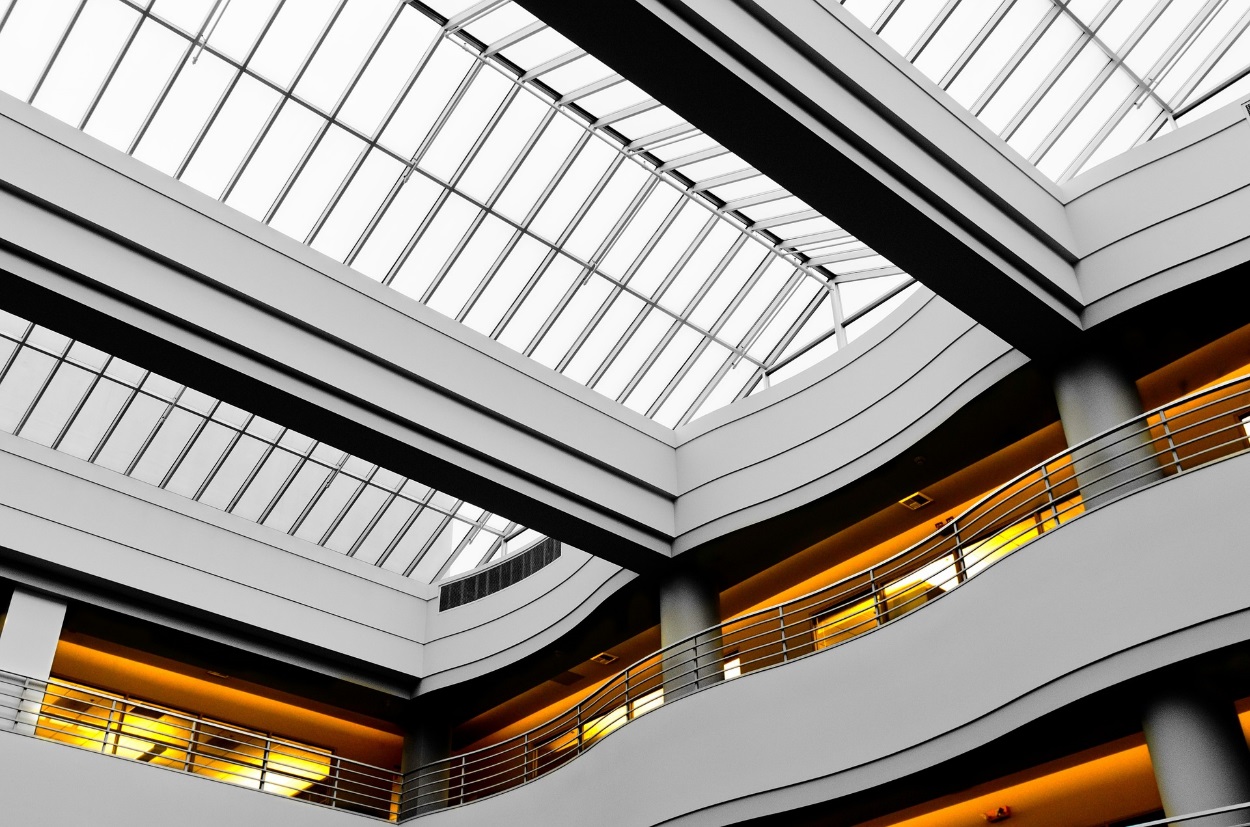 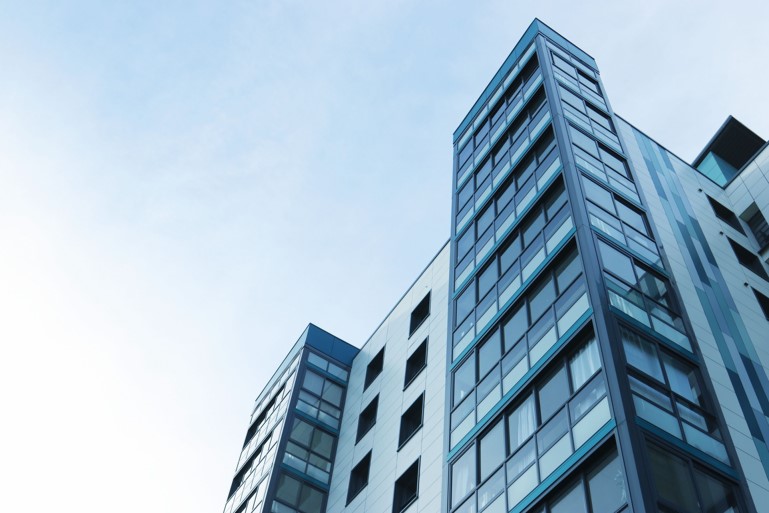 About Us
01/
Business may not necessarily be a zero.
Business negotiation may not necessarily be a zero game in which one loses if the other wins; we should strive for a win-win result. In today's global e-business environment.
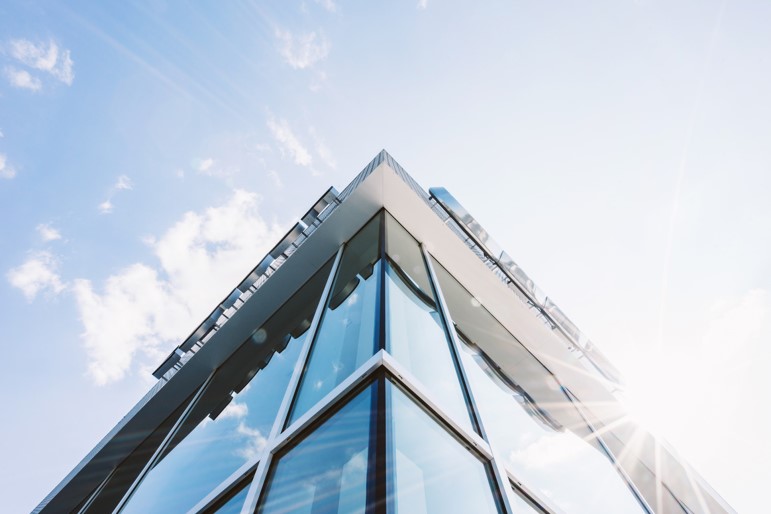 02/
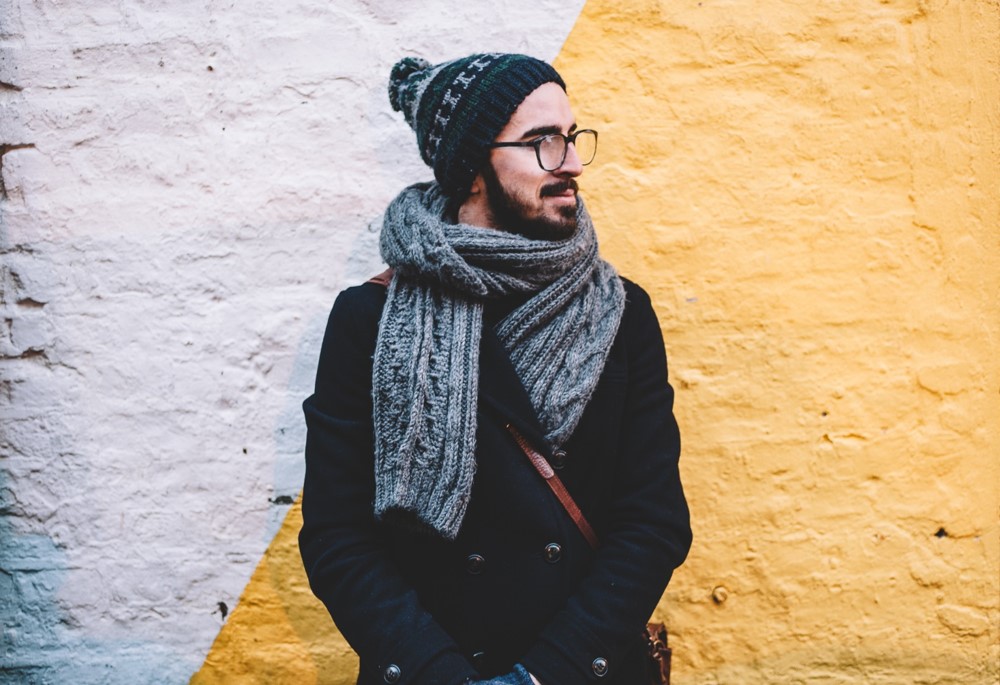 Alongside the Job Creation Programme they launched a Work Experience Programme. Labour creates the world.
Business negotiation may not necessarily be a zero game in which one loses if the other wins.
Business
03/
Alongside the Job Creation Programme they launched a Work Experience Programme. Labour creates the world.
Business negotiation may not necessarily be a zero game in which one loses if the other wins; we should strive for a win-win result. In today's global e-business environment, businesses need to support customers.
Business negotiation may not necessarily be a zero game in which one loses if the other wins; we should strive for a win-win result.
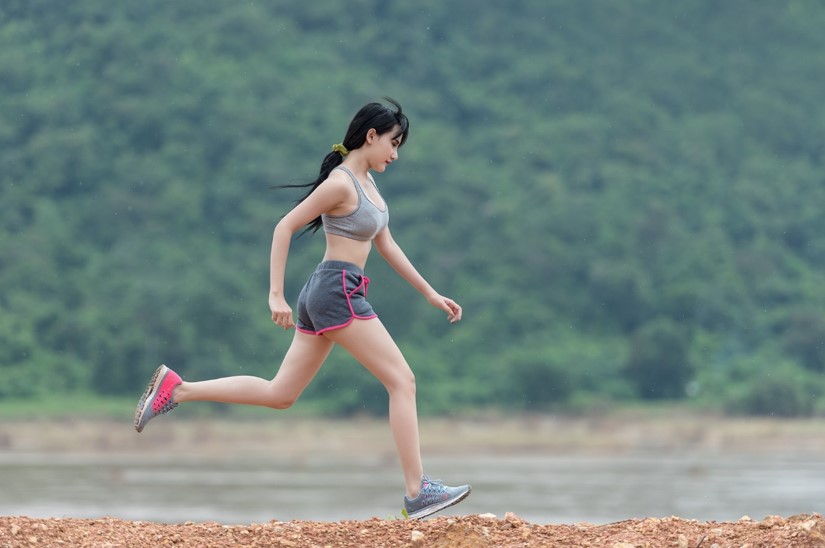 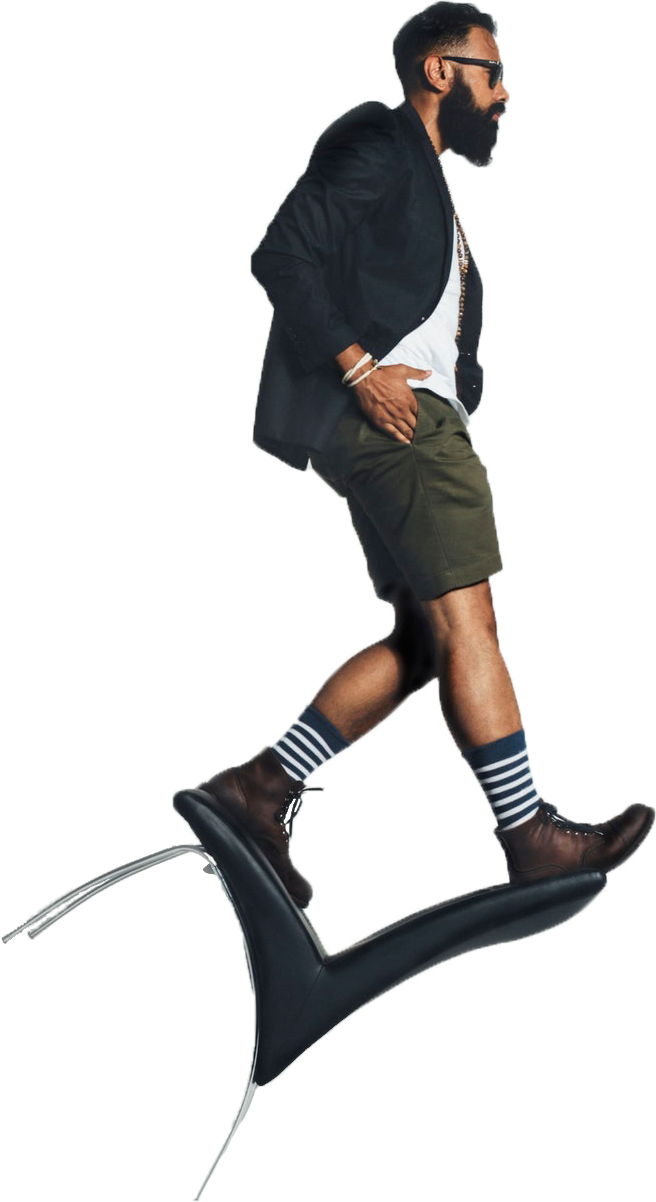 A System Profile
A System Profile
A System Profile
A System Profile
A System Profile
A System Profile
The computer software company has been working with the agency on a system called project profile.
The computer software company has been working with the agency on a system called project profile.
The computer software company has been working with the agency on a system called project profile.
The computer software company has been working with the agency on a system called project profile.
The computer software company has been working with the agency on a system called project profile.
The computer software company has been working with the agency on a system called project profile.
PROJECT                                                BRIEF
Business negotiation may not necessarily be a zero game in which one loses if the other wins; we should strive for a win-win result. In today's global e-business environment, businesses need to support customers. Business negotiation may not necessarily be a zero game
Business negotiation may not necessarily be 
a zero game!
336
790
1144
252
Factory
Lumber
Architecture
Gardening
Business negotiation may not necessarily be a zero game in which one loses if the other wins; we should strive for a win-win result. In today's global e-business environment, businesses need to support customers.
谢谢观看